段公子
酷炫碉堡方案
西北工业大学
航空学院
KuXuan DiaoBao Scheme
Duan childe,School of Aeronautics,
Northwestern Polytechnical university.
CONTENT
在此输入一些酷炫的文字
Lorem ipsum dolor sit amet
01
在此输入一些酷炫的文字
Lorem ipsum dolor sit amet
02
在此输入一些酷炫的文字
Lorem ipsum dolor sit amet
03
在此输入一些酷炫的文字
Lorem ipsum dolor sit amet
04
02
01
在此输入一些酷炫的文字
PART ONE
Lorem ipsum dolor sit amet
1.在此输入一些酷炫的文字
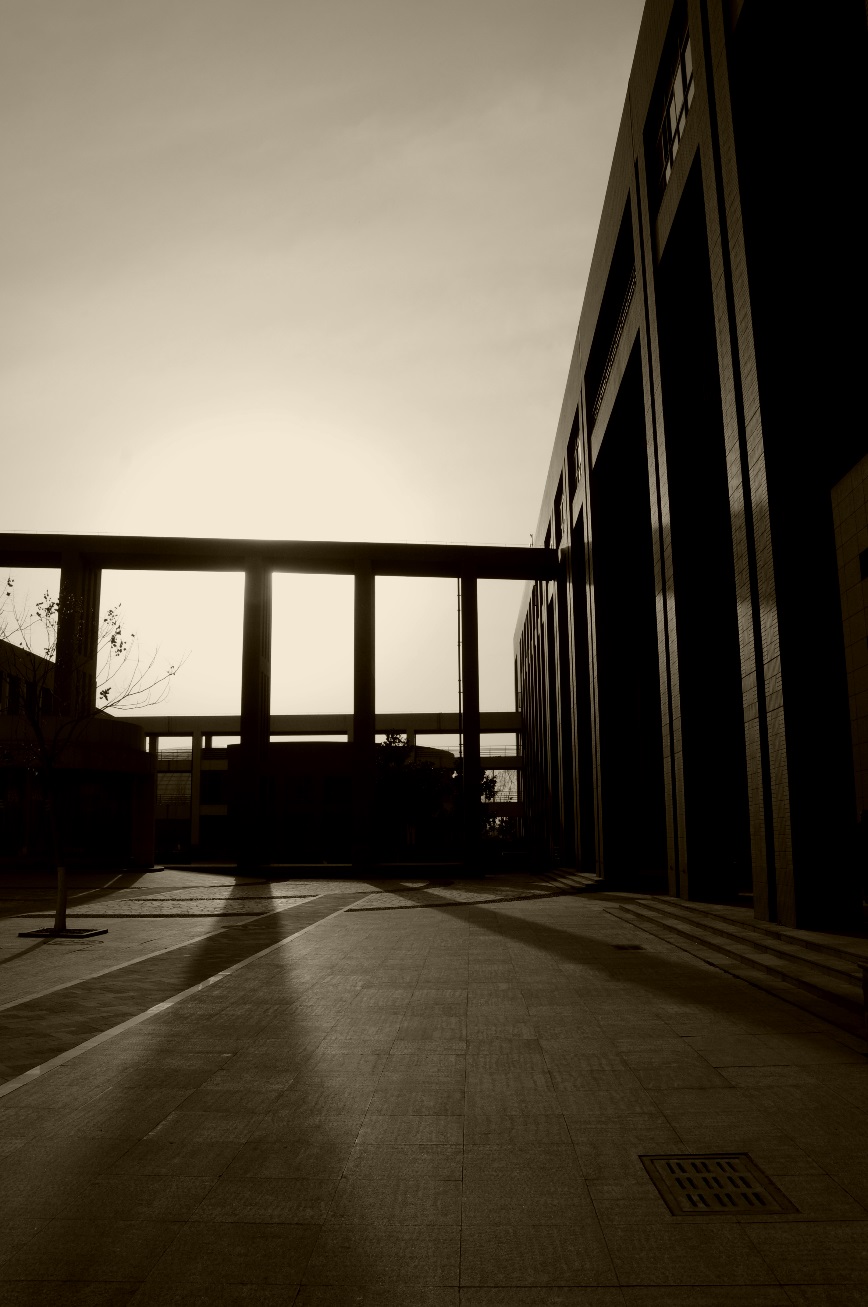 我的毕设要用到轮子
我的毕设要用到绳子
我的毕设要用到灯光
在此输入一句逼格很高的总结性质的话，加点English效果更好。
毕业设计第二次汇报，段公子，西北工业大学航空学院
04
1.在此输入一些酷炫的文字
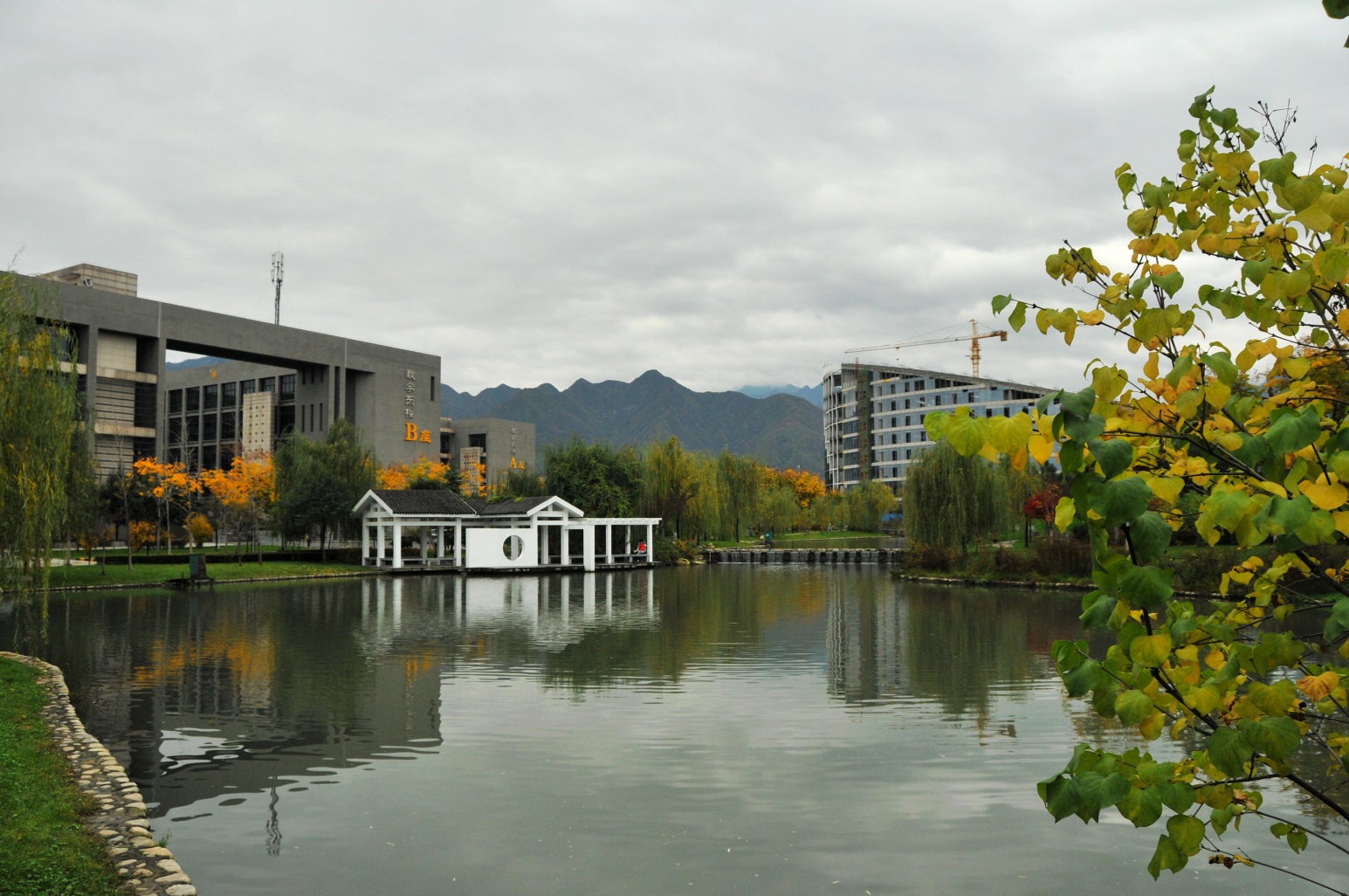 放一张概念图或者设计图是极好的
毕业设计第二次汇报，段公子，西北工业大学航空学院
05
1.这页照片墙就别放文字了，靠嘴吹就可以了
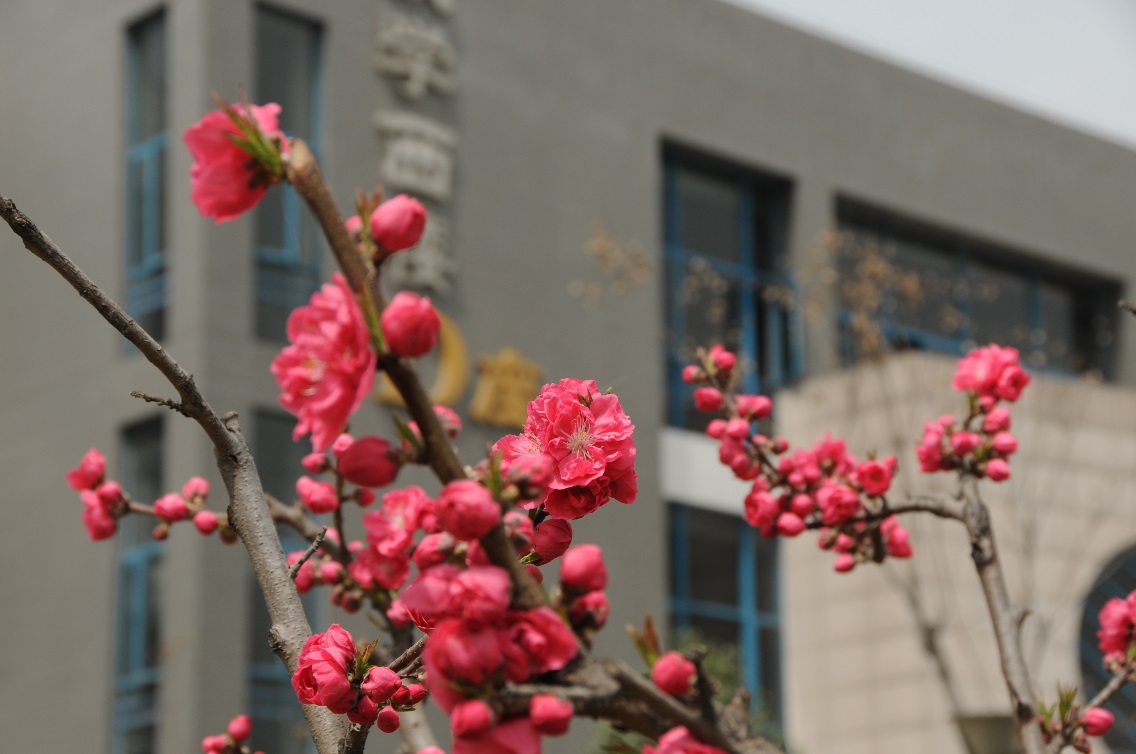 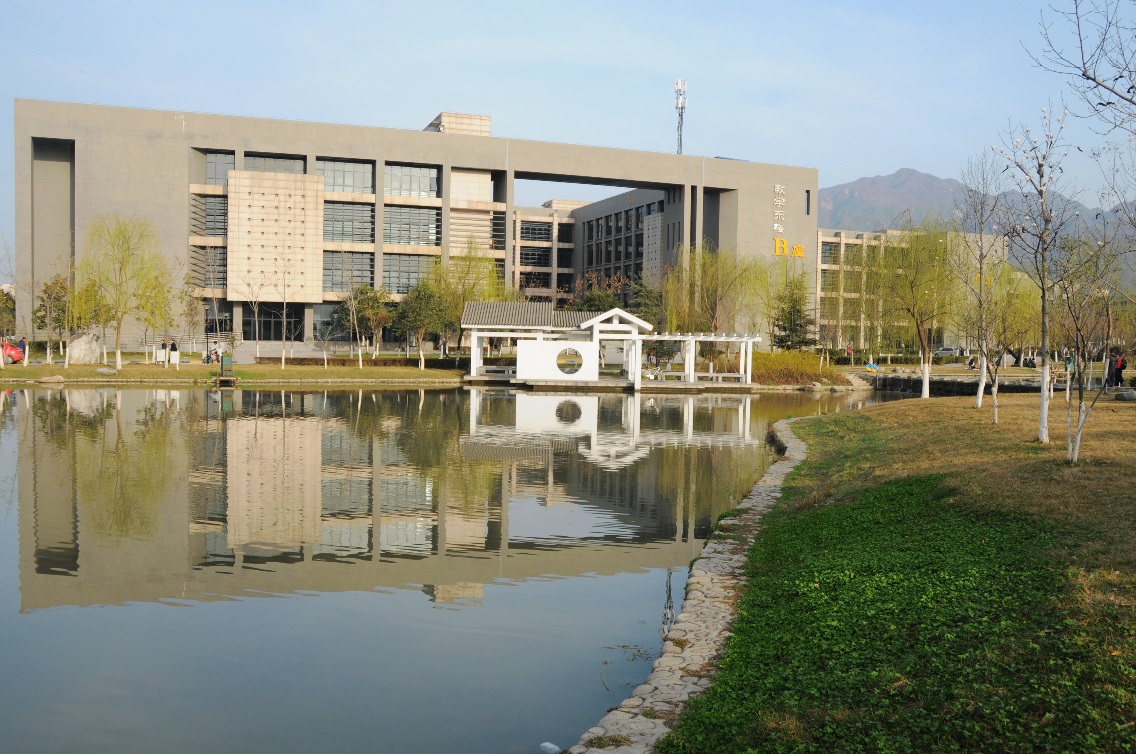 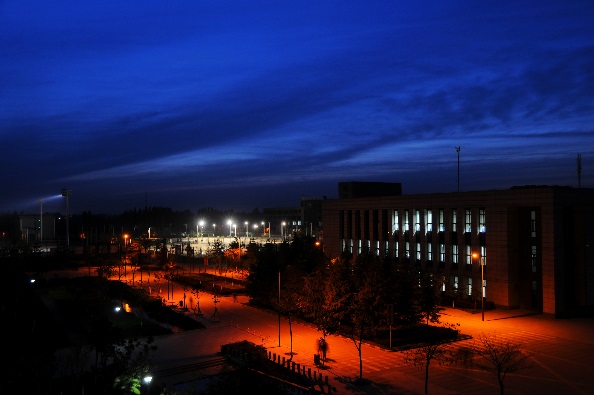 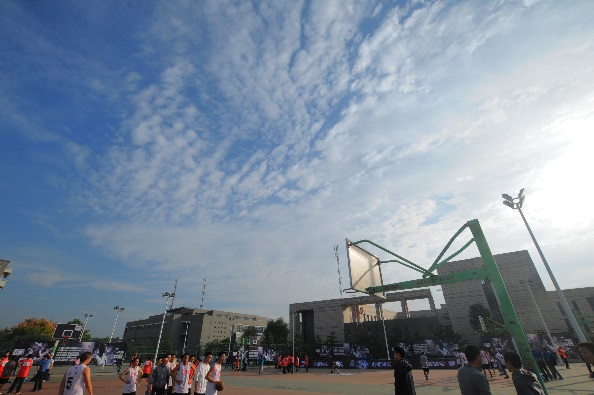 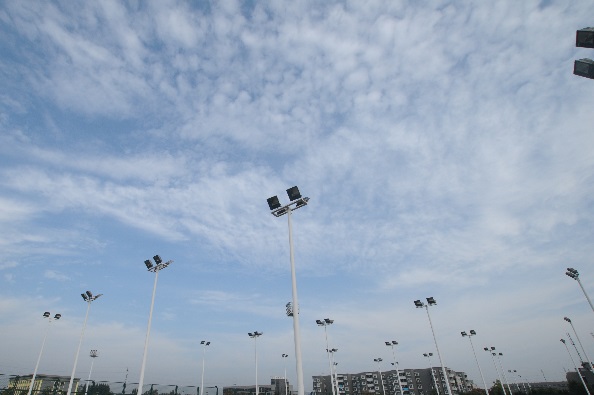 毕业设计第二次汇报，段公子，西北工业大学航空学院
06
1.在此输入一些酷炫的文字
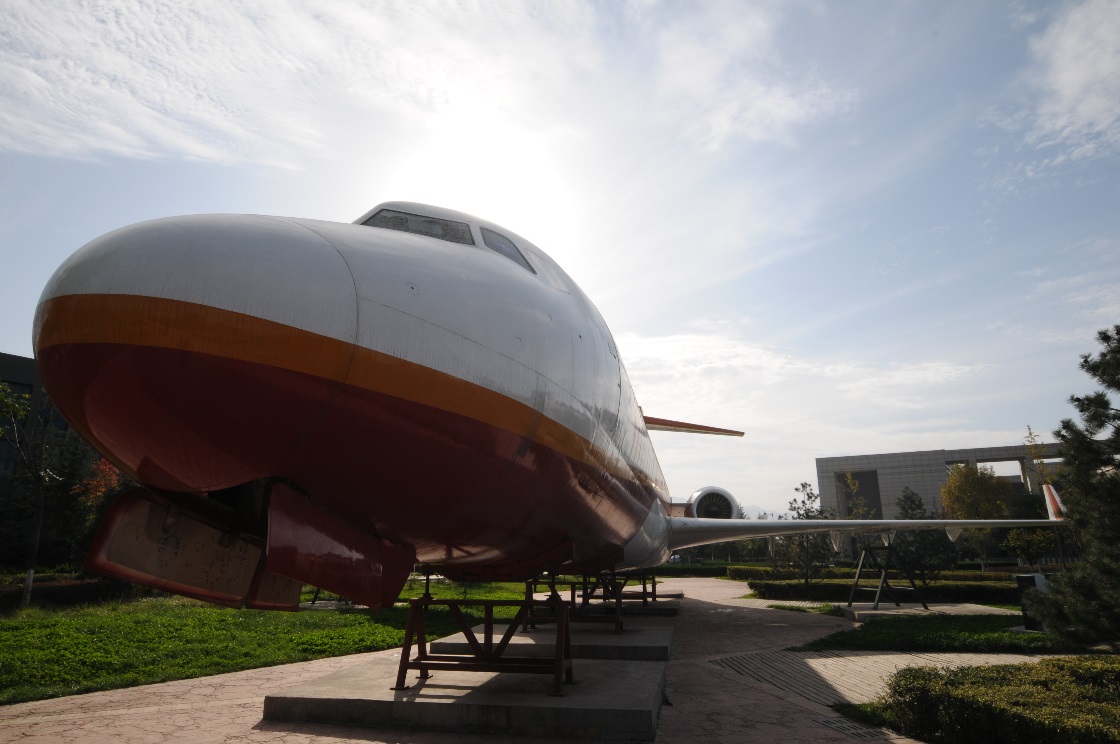 不要问我为什么图这么多，其实你也可以这么多图，没这么多图也没办法，谁让你要用这套模板呢，你有没有发现我实际上在凑字数，好了版面够了。
毕业设计第二次汇报，段公子，西北工业大学航空学院
07
02
在此输入一些酷炫的文字
PART TWO
Lorem ipsum dolor sit amet
2.在此输入一些酷炫的文字
四个
重要思想
四个
重要思想
一个
中心思想
四个
重要思想
四个
重要思想
这里可以扯一扯你是如何憋出一个不切实际，天马行空的方案，而又如何的修改它。
毕业设计第二次汇报，段公子，西北工业大学航空学院
09
2.这里是实验方案的具体参数
扯淡方案
略扯淡方案
数值/单位
数值/单位
数值/单位
数值/单位
数值/单位
数值/单位
数值/单位
数值/单位
数值/单位
数值/单位
数值/单位
数值/单位
某物理量：
某物理量：
某物理量：
某物理量：
某物理量：
某物理量：
毕业设计第二次汇报，段公子，西北工业大学航空学院
10
2.在此输入一些酷炫的文字
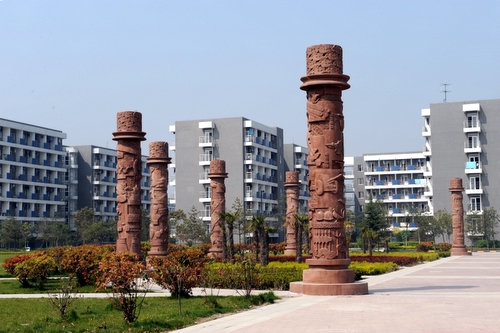 方案升级：
某部件
某部件
某部件
某部件
（我很特别）
这里插一个广告也是极好的，希望大家关注我的微博段公子爱做PPT，定期推出免费模板，就像这个一样，拿做付费的精神来做免费，不过肯定还是比付费差那么几丢丢，更多优质模板，请在演界网搜工大泡泡工作室，注意是搜店铺而不是搜商品，搜商品可以搜文艺或气质，基本都是我做的。
略扯淡方案原理图
毕业设计第二次汇报，段公子，西北工业大学航空学院
11
2.在此输入一些酷炫的文字
方案升级：
某部件
某部件
部件特征：
部件特征的描述尽量详细，省的老师问你问题
部件特征：
不过不懂的问题别放到PPT上去，问到了会很坑爹的
部件特征：
尽量汇报PPT的内容都是你很熟悉的，就算问到了，也对答如流
这里是放置方案一存在的不足，跟右边对比显得方案一比较挫。
这里是放置新方案的优点的，显得比原来的方案要碉堡，不然你怎么证明你这个月是干活了呢。
毕业设计第二次汇报，段公子，西北工业大学航空学院
12
03
在此输入一些酷炫的文字
PART THREE
Lorem ipsum dolor sit amet
3.在此输入一些酷炫的文字
这四个框
大概介绍
你这玩意
怎么工作
这三个大框是留给你详细介绍你的方案是怎么一步一步往上爬，等待阳光静静看着它的脸，小小的天，有大大的梦想~
不好意思，唱出来了，祝福周董新婚快乐啊，虽说大学以后就不咋听周董歌了，但中学的时光还是值得留念的。
周董今年要来西安开演唱会的，要去的同学记得赶快抢票啊。
毕业设计第二次汇报，段公子，西北工业大学航空学院
14
3.在此输入一些酷炫的文字
在此输入文字
在此输入文字
在此输入文字
其实我的汇报中是没这页，包括接下来的三页。
只是考虑到既然是个模板，就应该有一些通用的版式。
所以放置了一些SmartArt，提高一下通用性。
毕业设计第二次汇报，段公子，西北工业大学航空学院
15
3.在此输入一些酷炫的文字
在此输入毕业设计内容的第一个方面工作。
在此输入毕业设计内容的第二个方面工作。
在此输入毕业设计内容的第三个方面工作。
毕业设计第二次汇报，段公子，西北工业大学航空学院
16
3.在此输入一些酷炫的文字
如果你毕业设计打算发期刊，你可以在这页提出来，我相信导师会支持你的，我个人认为毕设做好了，是可以投好的刊物的，只是大多数同学都打算混过去而已，也不是所有同学都想上研。
目标
期刊
毕业设计第二次汇报，段公子，西北工业大学航空学院
17
04
在此输入一些酷炫的文字
PART FOUR
Lorem ipsum dolor sit amet
4.在此输入一些酷炫的文字
某部件：
其实第四部分主要是介绍你方案中的重要部件的原理，下面留了一个放图的地方，你可以把原理图放在这，我们学校的翔凤是不是看起来很吊。
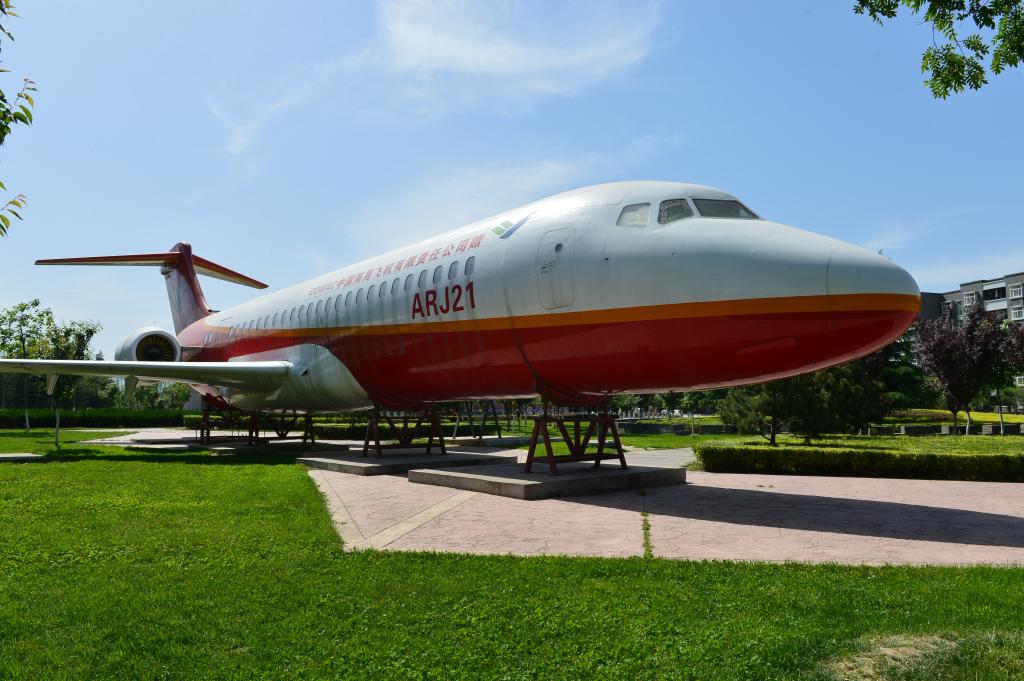 某某部件示意图
毕业设计第二次汇报，段公子，西北工业大学航空学院
19
4.在此输入一些酷炫的文字
这里是留着放两张图的版式，我自己的毕设中是放了两张函数曲线，仅供参考，这应该凑够四行字才对，可是我没啥话要说了，又不想再打广告，免得你们觉得段公子爱做PPT，工大泡泡工作室什么的出现太多了，所以作为一个有节操的四有青年，我就不在这里凑字数了。
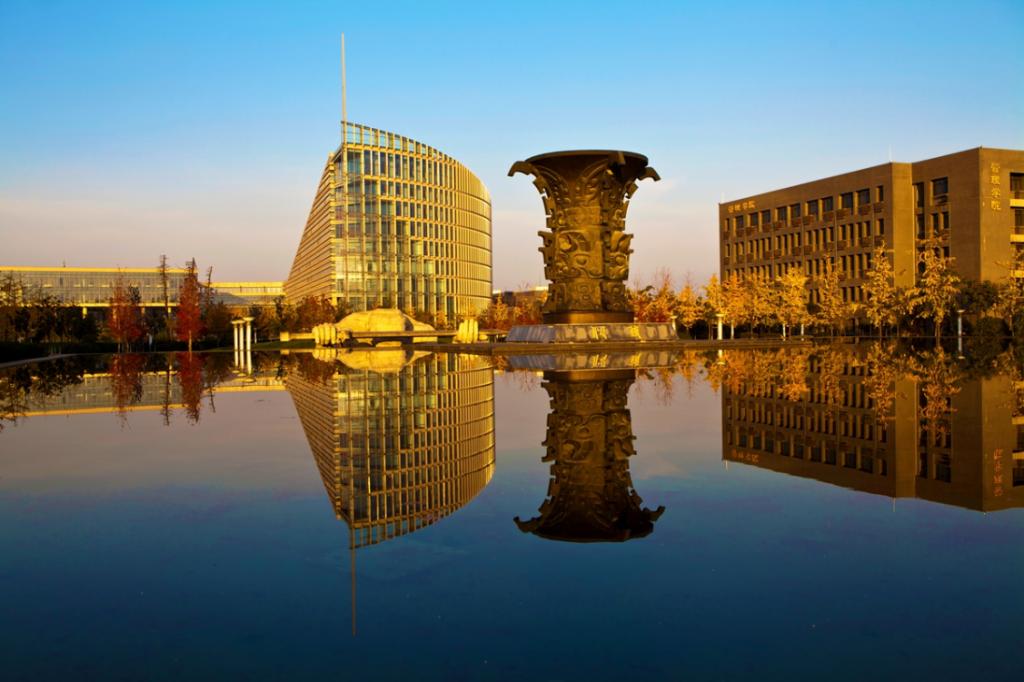 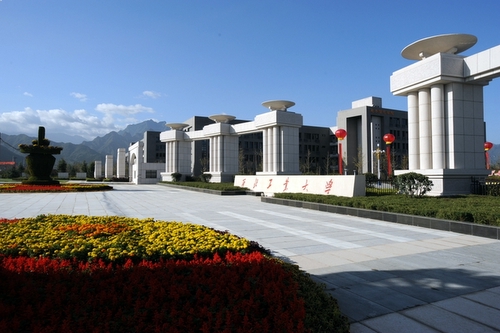 某某函数曲线
某某函数曲线
毕业设计第二次汇报，段公子，西北工业大学航空学院
20
4.在此输入一些酷炫的文字
有了函数曲线当然要附带图表才叫完整：
某某参数
某某参数
毕业设计第二次汇报，段公子，西北工业大学航空学院
21
4.最后的最后是接下来的安排
计划一
段公子准备在3月前完成《毕业设计完全攻略》，也就是10套不同专业的毕设免费模板，现在一直在做我自己的专业的，因为感觉大家对毕设答辩什么的不太重视，想要别的专业的来看看，效果很差。
计划二
不过，凡事要认真是段公子的习惯，就算大家不重视毕设，我也打算做出这个系列来，都打算行动了，哪有打退堂鼓一说，毕竟就算毕业了，工作中很多地方也都需要用到PPT。
计划三
如果你觉得自己专业够热门，想让我做你们专业的PPT模板，请微博（段公子爱做PPT）私信我，或者锐普论坛、演界网都可以私信我，只要找的到我就行，Ps：不关注我，不回私信哦。
毕业设计第二次汇报，段公子，西北工业大学航空学院
22
段公子
感谢各位聆听
西北工业大学
航空学院
Thanks for Listening
Duan childe,School of Aeronautics,
Northwestern Polytechnical university.